21.10.2021муниципальное методическое объединение«Заместители директора, методисты по информатизации»
Д.И. Шаравьев
ВРИО директора
 МАУ г. Нижневартовска «Центр развития образования»
Повестка
Обзор изменений законодательства в сфере информатизации образования.
Перспективный план.
Сайт образовательной организации.
Разное.
Обзор изменений
Муниципальная методическая служба (ссылка)
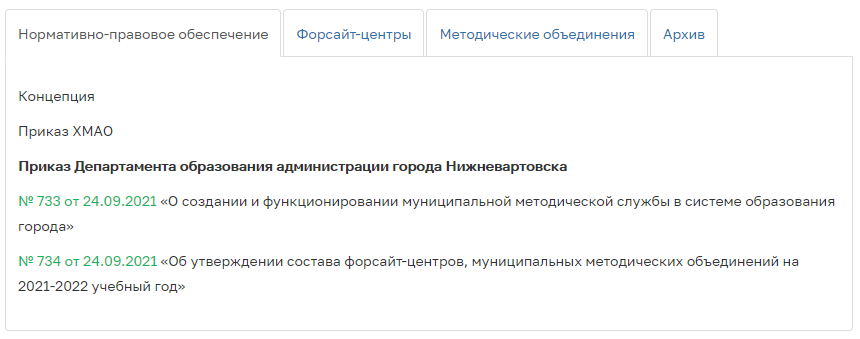 Обзор изменений
Приказ Федеральной службы по надзору в сфере образования и науки РФ от 14 августа 2020 г. N 831(прямая ссылка)
Важные изменения:
Изменились формулировки и место расположения некоторых пунктов
Подписываем документы только КЭП
Специальная Html разметка.
Обзор изменений
Постановление Правительства РФ от 28 августа 2021 г. № 1432 (прямая ссылка)
Важные изменения:
Запрет вводится в отношении импортных интегральных микросхем, смарт-карт, ноутбуков, планшетов, компьютеров, серверов и светотехнической продукции.
Правило «второй лишний»
Наличие в реестре.
Обзор изменений
Единый реестр российской радиоэлектронной продукции (прямая ссылка)
В случае, если на участие в закупке подана 1 (или более) заявка 
(окончательное предложение), удовлетворяющая требованиям извещения об осуществлении закупки и (или) документации о закупке и содержащая предложение о поставке радиоэлектронной продукции, произведенной на территориях государств - членов Евразийского экономического союза, то заявки, содержащие предложения о поставке иностранной радиоэлектронной продукции, подлежат отклонению. 

Соответственно, при отсутствии таких заявок, предусмотрена возможность закупки импортной радиоэлектронной продукции.
Обзор изменений
Постановление Правительства РФ от 3 декабря 2020 г. № 2014 “О минимальной обязательной доле закупок российских товаров и ее достижении заказчиком” (прямая ссылка)
Обзор изменений
Письмо Минфина РФ от 30.11.2020 № 02-07-07/104384 (прямая ссылка)
Учет нематериальных активов
Разное
Ответы на вопросы